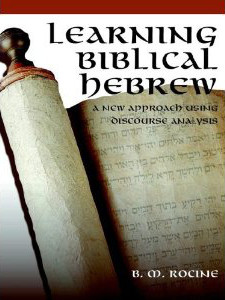 Rocine Lesson 7
וּמַלְאַךְ יְהוָה דִּבֶּר אֶל־אֵלִיָּה
2 Kings 1:3
Goal
Identify and read construct chains.
Construct chains
Involves nouns
They have to be adjacent to one another
You have to have at least 2 nouns but you can have longer chains with 3 or more nouns. 
All the nouns must be adjacent.
The relationship between the nouns is approximated by the use of the English word “of”. 
If you have taken Greek, construct chains are how we express the genitive relationship in Hebrew.
Construct Chain
אֶרֶץ  יִשְׂרָאֵל
The land of Israel
Construct Chain
This is called
the Absolute
אֶרֶץ  יִשְׂרָאֵל
The land of Israel
Construct Chain
This is called
the Absolute
This is called
the Construct
אֶרֶץ  יִשְׂרָאֵל
The land of Israel
Construct Chain
This is called
the Absolute
This is called
the Construct
Add the 
English word 
“of” 
here.
אֶרֶץ  יִשְׂרָאֵל
The land of Israel
Construct Chain
This is called
the Absolute
This is called
the Construct
Add the 
English word 
“of” 
here.
אֶרֶץ  יִשְׂרָאֵל
The land of Israel
If the absolute is definite, the construct is definite. 
Remember a word can be definite by virtue of 3 things:
The article
Proper name
A possessive suffix
Examples  Definite Status in Construct Chains
Indefinite
 אִישׁ מִלְחָמָה “a man of war” (Ex 15:3)
Definite
 אֲרוֹן הַבְּרִית “the ark of the covenant” (Josh 4:9)
 עֶבֶד אַבְרָהָם “the servant of Abraham” (Gen 24:34)
 בֵּית אָבִי “the house of my father” (1 Kings 2:31)
From Seow p. 116.
Interesting Example
There are 3 construct chains in Judges 9:1. See if you can spot them.
וַיֵּלֶךְ אֲבִימֶלֶךְ בֶּן־יְרֻבַּעַל שְׁכֶמָה (Shechem)
	אֶל־אֲחֵי אִמּוֹ 
וַיְדַבֵּר אֲלֵיהֶם 
	וְאֶל־כָּל־מִשְׁפַּחַת בֵּית־אֲבִי אִמּוֹ לֵאמֹר
Interesting Example
There are 3 construct chains in Judges 9:1. See if you can spot them.
וַיֵּלֶךְ אֲבִימֶלֶךְ בֶּן־יְרֻבַּעַל שְׁכֶמָה (Shechem)
	אֶל־אֲחֵי אִמּוֹ 
וַיְדַבֵּר אֲלֵיהֶם 
	וְאֶל־כָּל־מִשְׁפַּחַת בֵּית־אֲבִי אִמּוֹ לֵאמֹר
Interesting Example
There are 3 construct chains in Judges 9:1. See if you can spot them.
וַיֵּלֶךְ אֲבִימֶלֶךְ בֶּן־יְרֻבַּעַל שְׁכֶמָה (Shechem)
	אֶל־אֲחֵי אִמּוֹ 
וַיְדַבֵּר אֲלֵיהֶם 
	וְאֶל־כָּל־מִשְׁפַּחַת בֵּית־אֲבִי אִמּוֹ לֵאמֹר
Interesting Example
There are 3 construct chains in Judges 9:1. See if you can spot them.
וַיֵּלֶךְ אֲבִימֶלֶךְ בֶּן־יְרֻבַּעַל שְׁכֶמָה (Shechem)
	אֶל־אֲחֵי אִמּוֹ 
וַיְדַבֵּר אֲלֵיהֶם 
	וְאֶל־כָּל־מִשְׁפַּחַת בֵּית־אֲבִי אִמּוֹ לֵאמֹר
Longest construct chain in the Bible.
Rocine’s Rules #1
RULE: 
When two or more nouns are linked together so that the second or any succeeding noun has a modifying relationship to the noun before it, we have a construct chain requiring English of for translation. 
(Rocine p. 32)
Rocine’s Rules #2
RULE 2: 
When the last word of a construct chain (called the absolute) is definite, the entire chain is definite. 
In translation, add the word the to each of the other words (called constructs) in the chain.

(Rocine p. 32)
Rocine’s Rules #3
RULE 3: 
No matter how long a construct chain is, 
the entire chain can be thought of as a unit 
which can perform all the same functions as a single noun. 

A construct chain can be 
the subject of a sentence, 
a direct object, 
an indirect object, 
even the object of a preposition.
(Rocine p. 32)